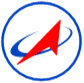 CWIC - Roscosmos Geoportal integration
39th WGISS meeting, May 2015
Roscosmos Geoportal as Data Provider
Connection Scheme
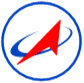 CWIC
Mediator
CSW  Service Interface
OpenSearch Service Interface
OpenSearch/
CSW Interfaces
Mediator Core
Connector
Roscosmos Geoportal
Native 
search service
[Speaker Notes: Currently service specification search on the Common Catalogue can not directly connect to CWIC directory. Therefore, in this case on the side of the directory CWIC realized adapter for connection of the service. Thus, metadata products with Russian satellites contained in the Common Catalog will be made available to foreign users via directory CWIC.
Test the server with our service, we find they have provided. CWIC team did tests and began writing connector (basic logic is now written).According to test results within the framework of CWIC tasks we are now releasing a new version of the search service (it takes into account the issues that have arisen in the process of testing)]
Main Activities
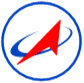 Tests of Roscosmos Geoportal native search service was made by CWIC team.We have just updated Roscosmos Geoportal search service according to tests results (bugs, performance, error processing capabilities, extended response parameters, etc).  Test server and new documentation release almost ready.

Main logic of CWIC-Roscosmos connector was implemented by CWIC team.

Platforms and instruments descriptions for registration in IDN test server were prepared. It should be submitted to IDN production server.

4.  Also we should submit data collections descriptions.
Russian platforms and instruments for IDN registration
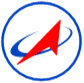 Instruments

Geoton-L1 (1, 2)
GSA (1, 2)
SHMSA-VR
SHMSA-SR
MSS
PSS
BRLK
KMSS
 MSU-MR
 MTVZA
 IKFS
 MSU-GS
…
Platforms

Resurs-P 1, 2
Resurs DK 1
Kanopus-V 1
Meteor-M 1, 2
Elektro-L 1
Data collections for IDN registration
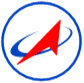 Data collections contains satellite images
Each data collection corresponds to data from particular instrument
Data collections
Platform: Resurs-P1instrument: Geoton-L1 (2)instrument: GSA (1)instrument: SHMSA-VRinstrument: SHMSA-SR

Platform: Resurs DK 1instrument: Geoton-L1 (1)

Platform: Kanopus-V1instrument: MSSinstrument: PSS


4. Platform: Meteor-M1instrument: KMSSinstrument: MSU-MR
5. Platform: Meteor-M2instrument: KMSSinstrument: MSU-MR
instrurment: MTVZA

6. Platform: Elektro-L1instrument: MSU-GS
instrument: IKFS
[Speaker Notes: We prepared the description of the satellites and camera devices in xml format for registration them in IDN. They upload them to the test IDN server. For publication this information on the primary server IDN we have to reconcile this list with the Roscosmos.We also prepare the description of the data collection. Each data collection corresponds to data from particular instrument.Description collection in xml format suitable for IDN. For publication them on the primary IDN server we also need to agree it with Roscosmos.]